Lecture 1: CS/ECE 3810 Introduction
Today’s topics: 

  Why computer organization is important
  Logistics
  Modern trends
1
Why Computer Organization
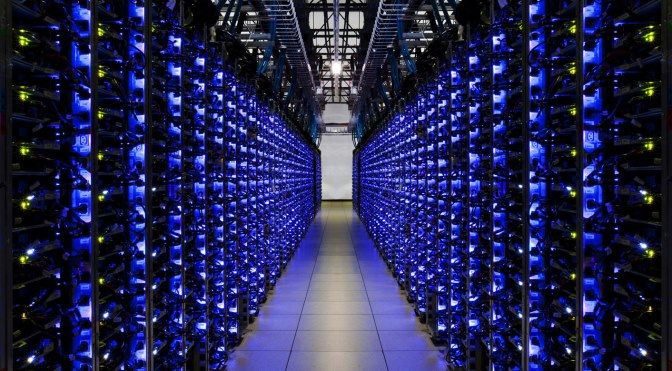 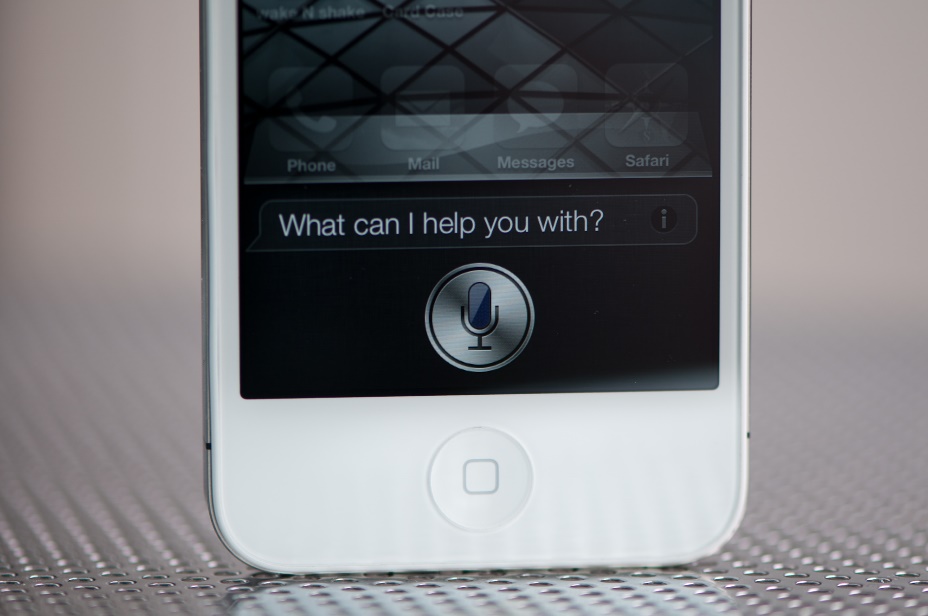 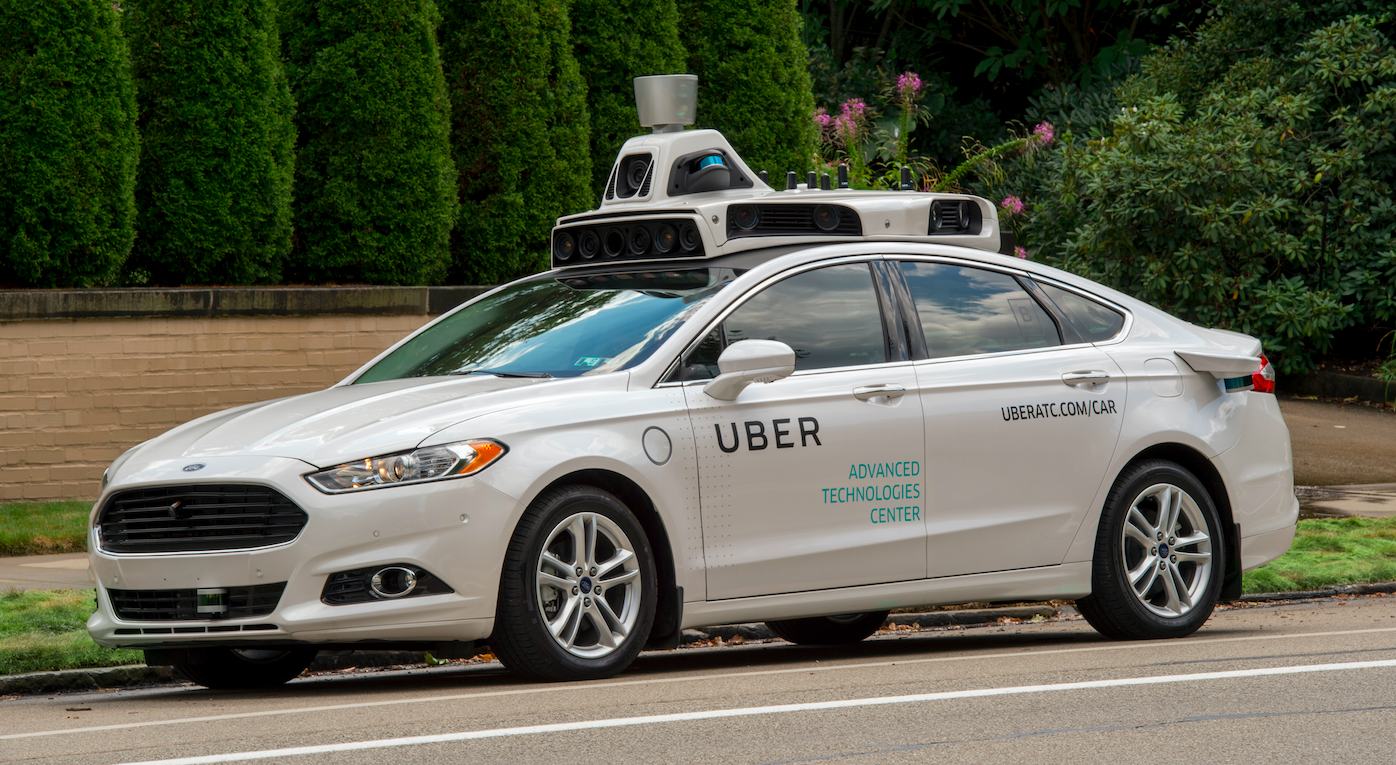 2
Image credits: uber, extremetech, anandtech
Why Computer Organization
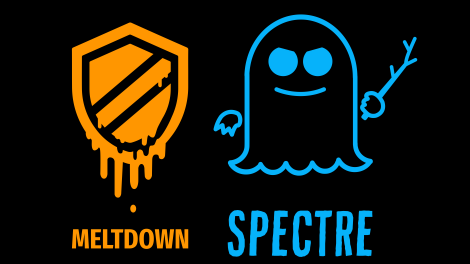 3
Image credits: gizmodo
Why Computer Organization
Embarrassing if you are a BS in CS/CE and can’t
  make sense of the following terms: DRAM, pipelining,
  cache hierarchies, I/O, virtual memory, …

 Embarrassing if you are a BS in CS/CE and can’t decide
  which processor to buy: 4.4 GHz Intel Core i9 or 
  4.7 GHz AMD Ryzen 9 (reason about performance/power)

 Obvious first step for chip designers, compiler/OS writers

 Will knowledge of the hardware help you write better
  and more secure programs?
4
Must a Programmer Care About Hardware?
Must know how to reason about program performance
  and energy and security

 Memory management: if we understand how/where data
  is placed, we can help ensure that relevant data is nearby

 Thread management: if we understand how threads
   interact, we can write smarter multi-threaded programs

     Why do we care about multi-threaded programs?
5
Example
200x speedup for matrix vector multiplication

 Data level parallelism: 3.8x
 Loop unrolling and out-of-order execution: 2.3x
 Cache blocking: 2.5x
 Thread level parallelism: 14x

Further, can use accelerators to get an additional 100x.
6
Key Topics
Moore’s Law, power wall
  Use of abstractions
  Assembly language
  Computer arithmetic
  Pipelining
  Using predictions
  Memory hierarchies
  Accelerators
  Reliability and Security
7
Logistics
See class web-page  
       http://www.cs.utah.edu/~rajeev/cs3810

 TAs and office hours: TBA

 Most communication on Canvas; email me directly to set
  up office hours, or meet me right after class

 Textbook: Computer Organization – HW/SW Interface,
    Patterson and Hennessy, 5th edition
8
Course Organization
30% midterm, 40% final, 30% assignments

 ~10 assignments – you may skip one; assignments due
  at the start of class (upload on Canvas)

 Co-operation policy: you may discuss – you may not see
   someone else’s written matter when writing your solution

 Exams are open-book and open-notes

 Print slides just before class

 Screencast YouTube videos
9
Microprocessor Performance
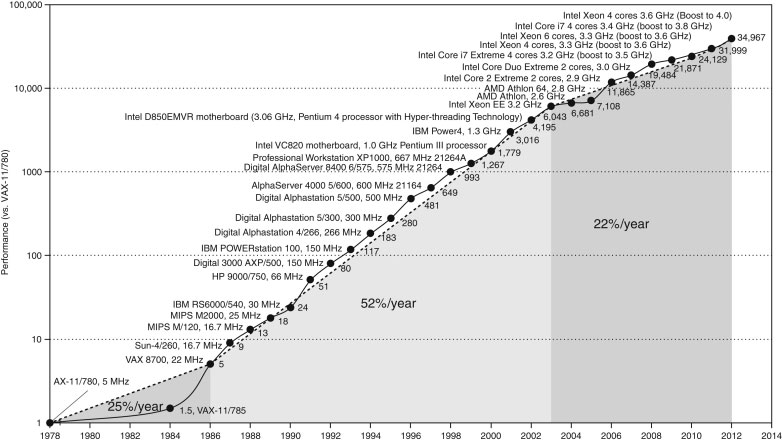 Source: H&P Textbook
50% improvement every year!!
What contributes to this improvement?
10
Microprocessor Performance
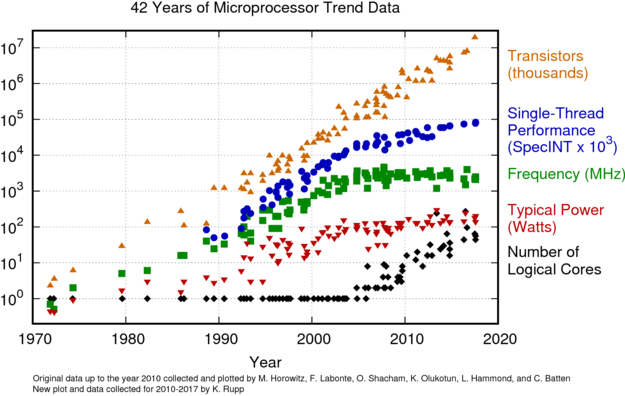 Source: karlrupp.net
11
Power Consumption Trends
Dyn power  a  activity x capacitance x voltage2 x frequency

 Voltage and frequency are somewhat constant now,
  while capacitance per transistor is decreasing and number
  of transistors (activity) is increasing

 Leakage power is also rising (function of #trans and voltage)
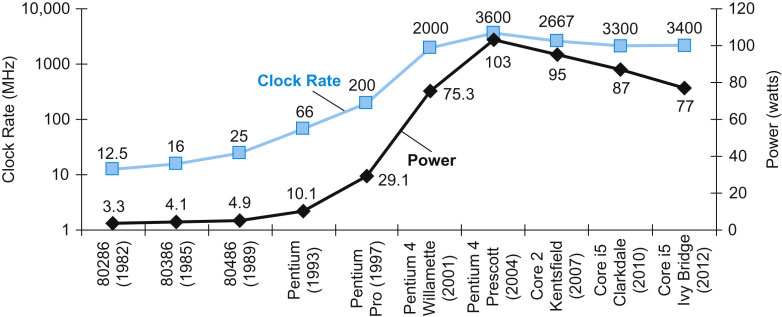 12
Source: H&P Textbook
Summary
Increasing frequency led to power wall in early 2000s

 Frequency has stagnated since then

 End of voltage (Dennard) scaling in early 2010s

 Has led to dark silicon and dim silicon (occasional turbo)
13
Important Trends
Running out of ideas to improve single thread performance

 Power wall makes it harder to add complex features

 Power wall makes it harder to increase frequency

 Additional performance provided by: more cores, occasional
  spikes in frequency, accelerators
14
Important Trends
Historical contributions to performance:
 Better processes (faster devices) ~20%
 Better circuits/pipelines ~15%
 Better organization/architecture ~15%

In the future, bullet-2 will help little and bullet-1 will
eventually disappear!

                  Pentium   P-Pro    P-II     P-III      P-4       Itanium  Montecito
Year                 1993        95        97       99      2000        2002     2005
Transistors        3.1M      5.5M   7.5M   9.5M    42M        300M    1720M
Clock Speed     60M      200M  300M   500M   1500M    800M    1800M
Moore’s Law in action
At this point, adding transistors
   to a core yields little benefit
15
What Does This Mean to a Programmer?
Today, one can expect only a 20% annual improvement;
  the improvement is even lower if the program is not
  multi-threaded

A program needs many threads

The threads need efficient synchronization and
    communication

Data placement in the memory hierarchy is important

Accelerators should be used when possible
16
Challenges for Hardware Designers
Find efficient ways to 

 improve single-thread performance and energy

 improve data sharing

 boost programmer productivity

 manage the memory system

 build accelerators for important kernels

 provide security
17
The HW/SW Interface
a[i] = b[i] + c;
Application software
Compiler
lw     $15, 0($2)
add   $16, $15, $14
add   $17, $15, $13
lw     $18, 0($12)
lw     $19, 0($17)
add   $20, $18, $19
sw    $20, 0($16)
Systems software
(OS, compiler)
Assembler
Hardware
000000101100000
110100000100010
…
18
Computer Components
Input/output devices

 Secondary storage: non-volatile, slower, cheaper (HDD/SSD)

 Primary storage: volatile, faster, costlier (RAM)

 CPU/processor (datapath and control)
19
Wafers and Dies
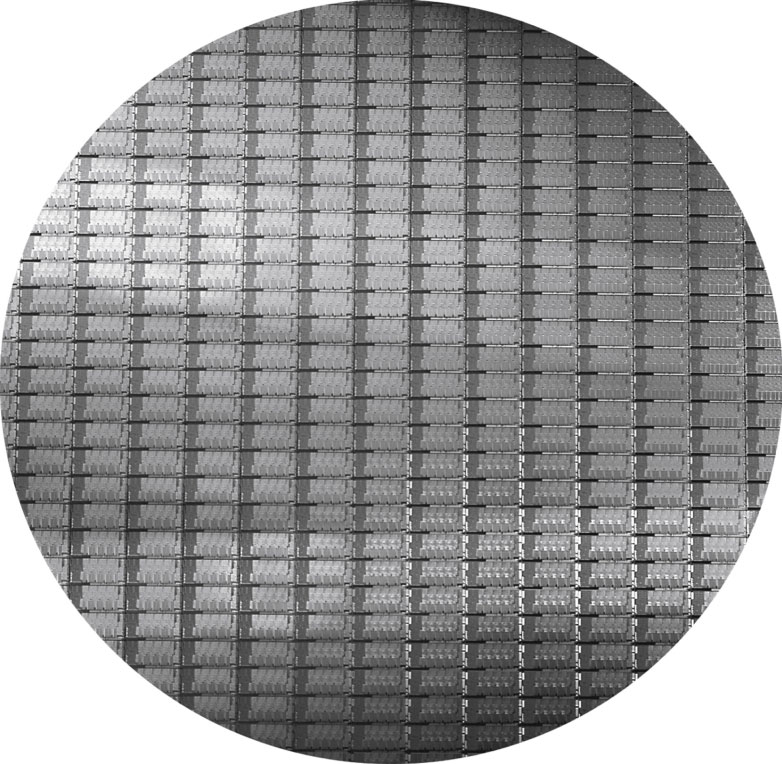 Source: H&P Textbook
20
Manufacturing Process
Silicon wafers undergo many processing steps so that
  different parts of the wafer behave as insulators,
  conductors, and transistors (switches)

 Multiple metal layers on the silicon enable connections
  between transistors

 The wafer is chopped into many dies – the size of the die
   determines yield and cost
21
Processor Technology Trends
Shrinking of transistor sizes: 250nm (1997)  
  130nm (2002)  70nm (2008)  35nm (2014) 
   2019, start of transition from 14nm to 10nm

 Transistor density increases by 35% per year and die size
  increases by 10-20% per year… functionality improvements!

 Transistor speed improves linearly with size (complex 
  equation involving voltages, resistances, capacitances)

 Wire delays do not scale down at the same rate as
  transistor delays
22
Memory and I/O Technology Trends
DRAM density increases by 40-60% per year, latency has
  reduced by 33% in 10 years (the memory wall!), bandwidth
  improves twice as fast as latency decreases

 Disk density improves by 100% every year, latency
  improvement similar to DRAM

 Networks: primary focus on bandwidth; 10Mb  100Mb
  in 10 years; 100Mb  1Gb in 5 years
23
Next Class
Topics: Performance, MIPS instruction set
              architecture (Chapter 2)

 Visit the class web-page 
   http://www.cs.utah.edu/~rajeev/cs3810
24